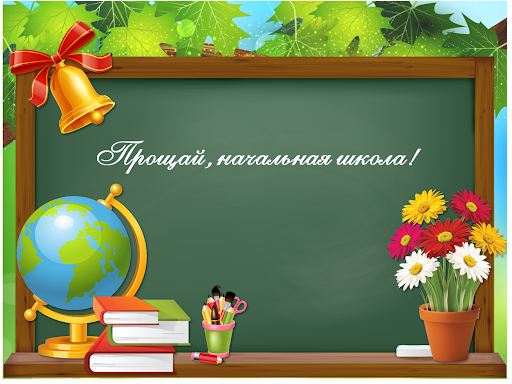 Matematika    2-sinf
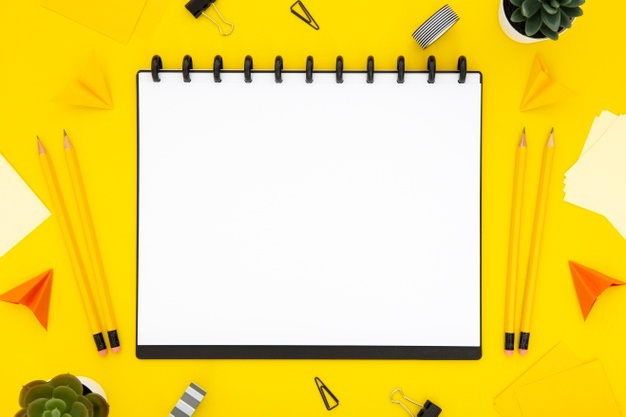 Mavzu:
Ko‘paytirish amali va uning ma’nosi 		  (4-dars)
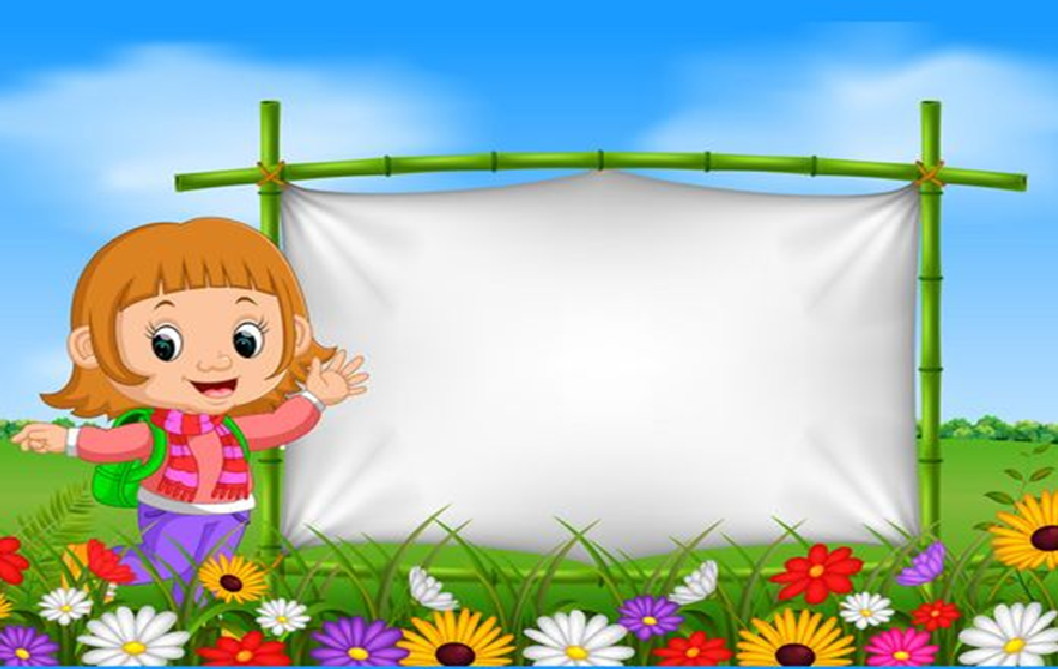 Mustaqil topshiriqni     tekshirish: 
72-bet. 4-topshiriq
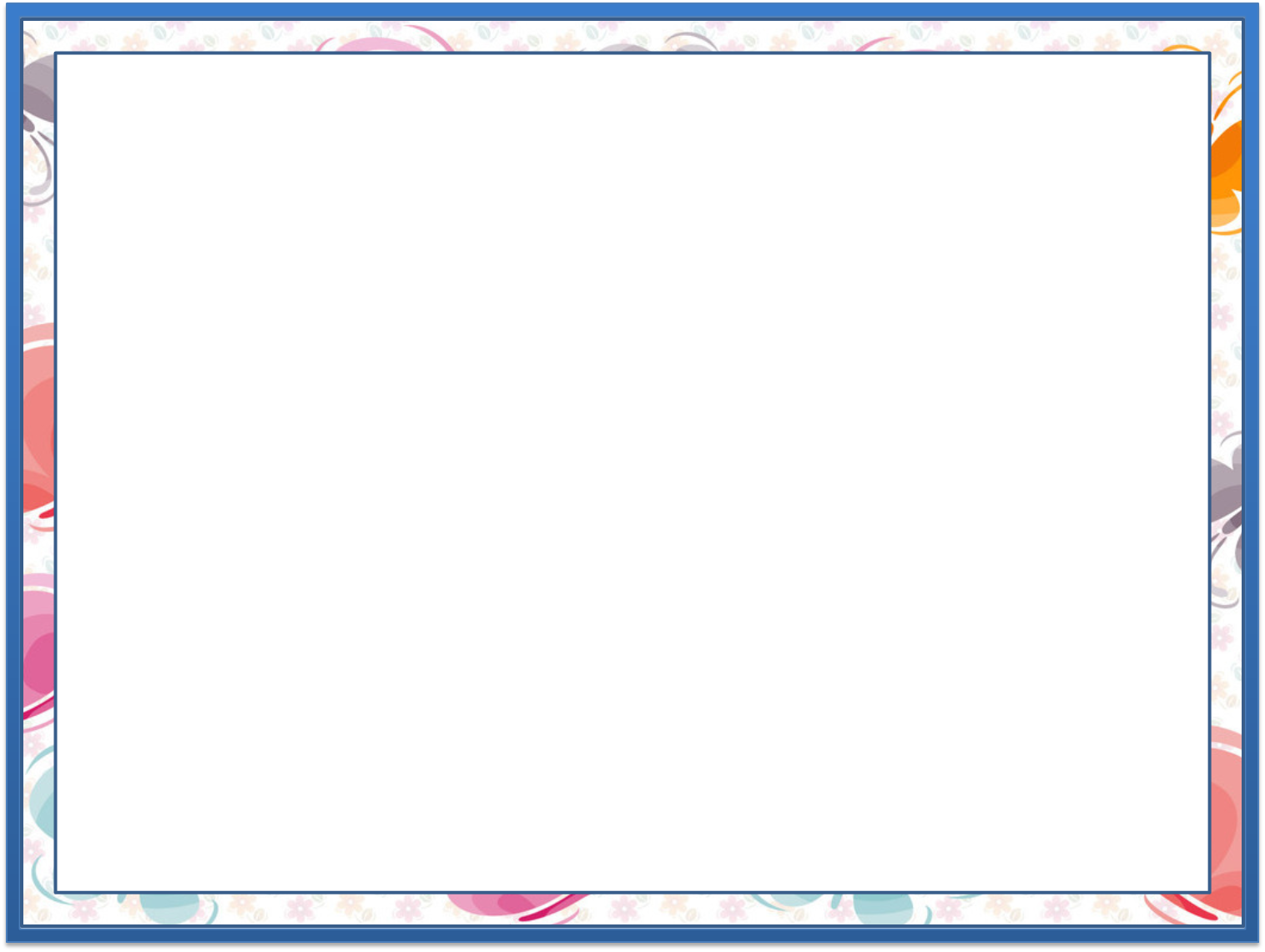 4.
Mevalar sonini ko‘paytirish amali yordamida ifodalaymiz. (72-bet)
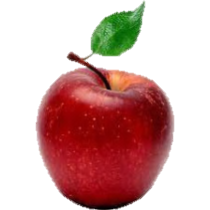 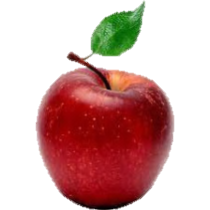 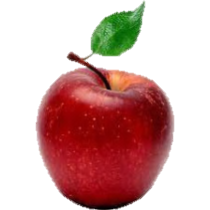 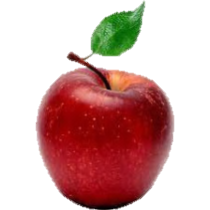 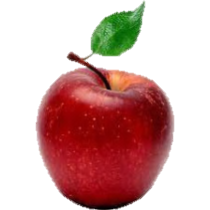 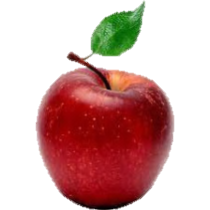 2
3
x      =
x      =
6
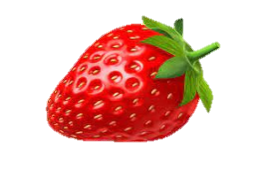 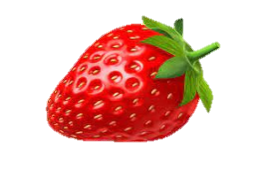 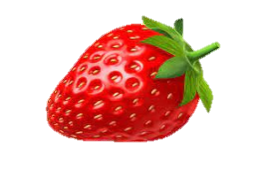 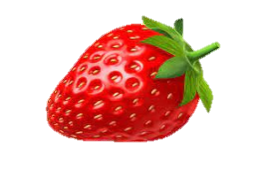 2
x      =
4
8
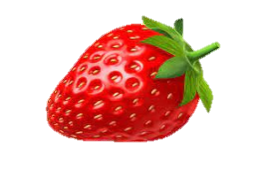 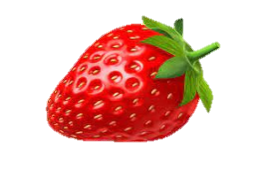 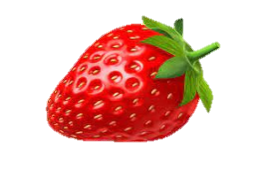 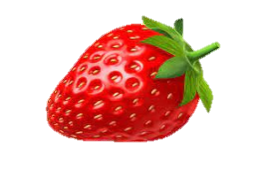 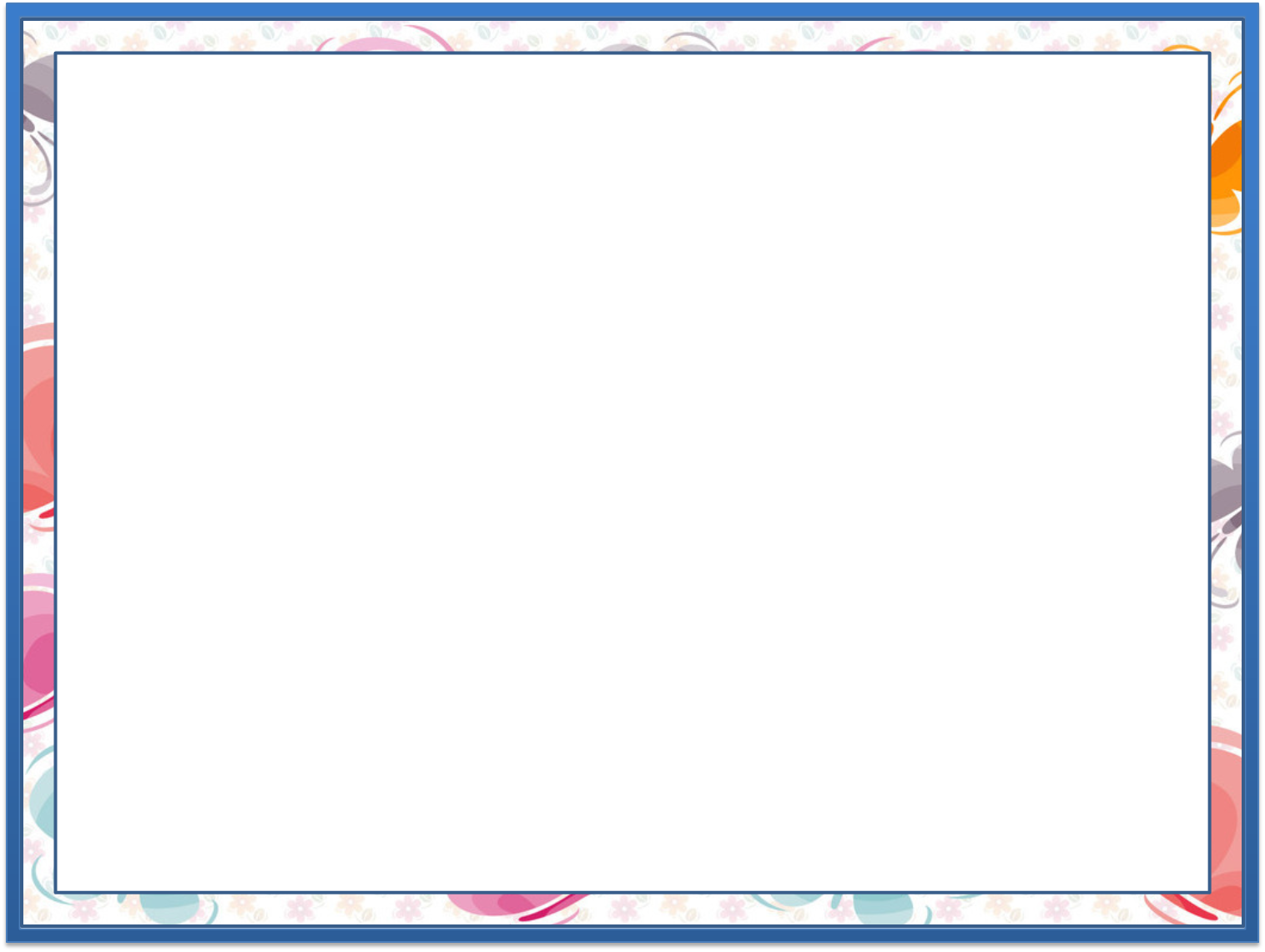 1.
Yodda tutamiz. (72-bet)
Ko‘paytuvchilar-ning o‘rnini almashtirgan bilan ko‘paytma o‘zgarmaydi.
4 ta 2 talik guruh
8
4 x 2 =
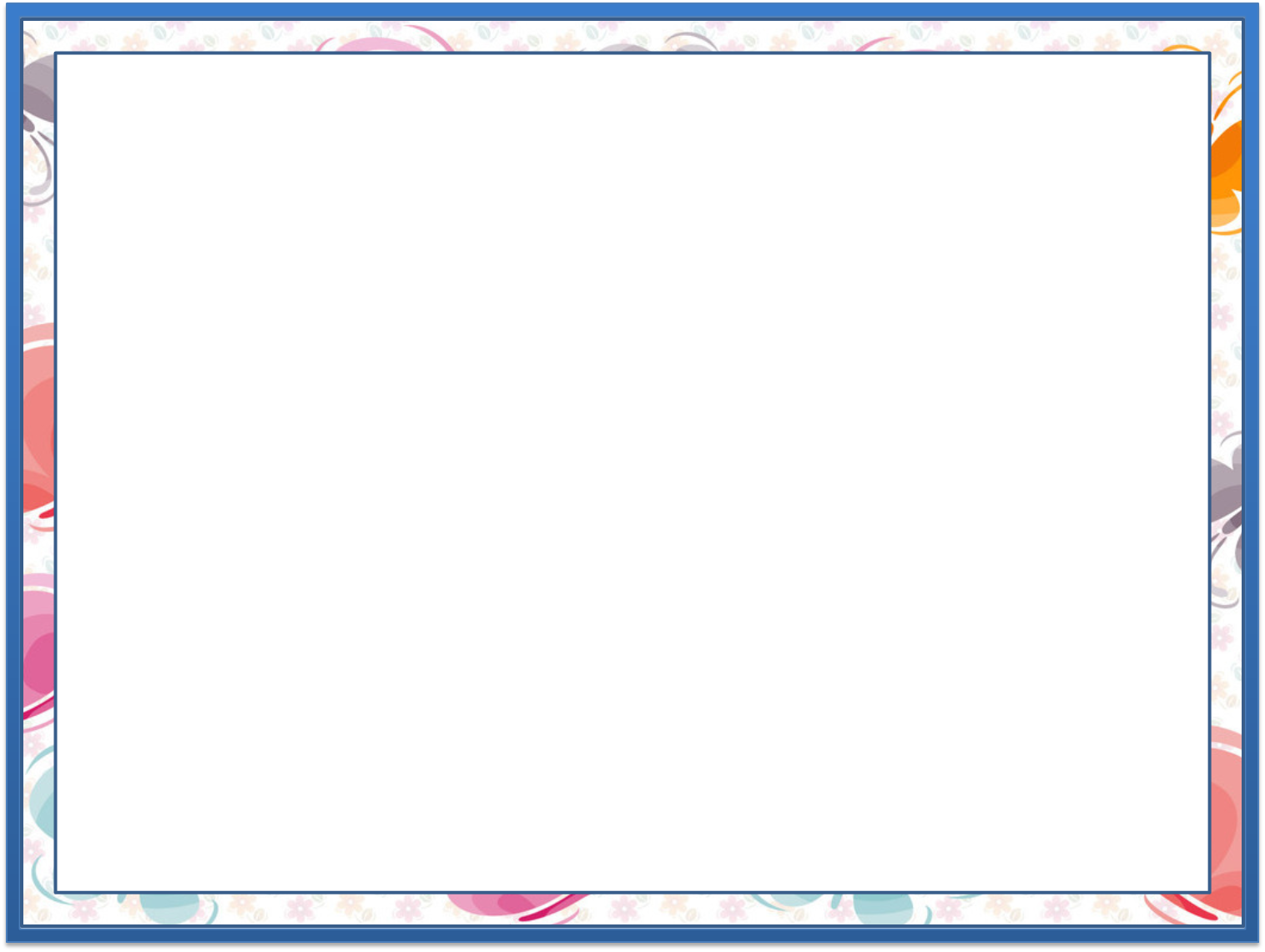 1.
Yodda tutamiz. (72-bet)
Ko‘paytuvchilar-ning o‘rnini almashtirgan bilan ko‘paytma o‘zgarmaydi.
2 ta 4 talik guruh
8
2 x 4 =
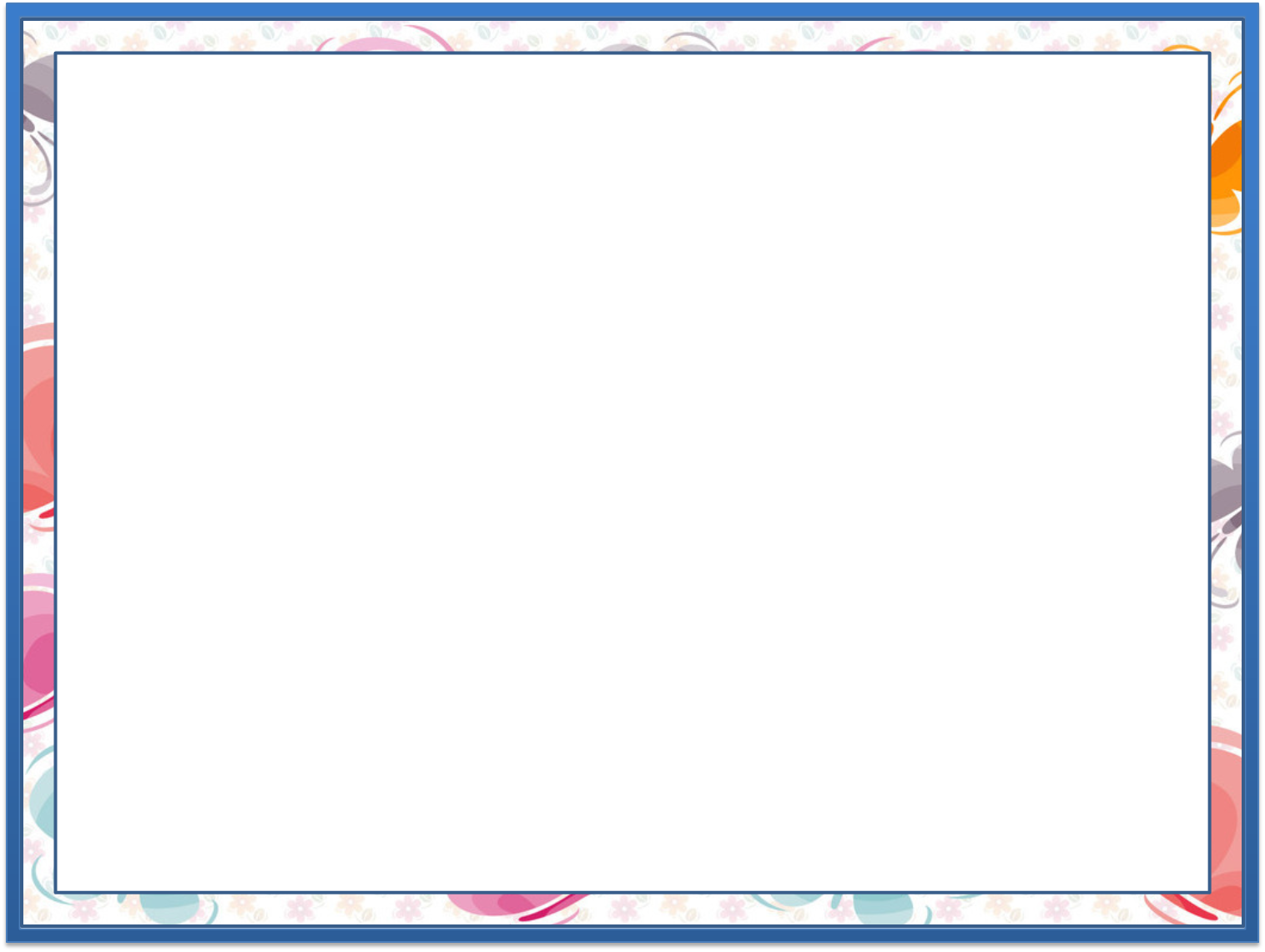 2.
Guruhlar asosida bo‘sh kataklarni to‘ldiramiz. (73-bet)
5
3
ta      talik guruh
15
3 x 5 =
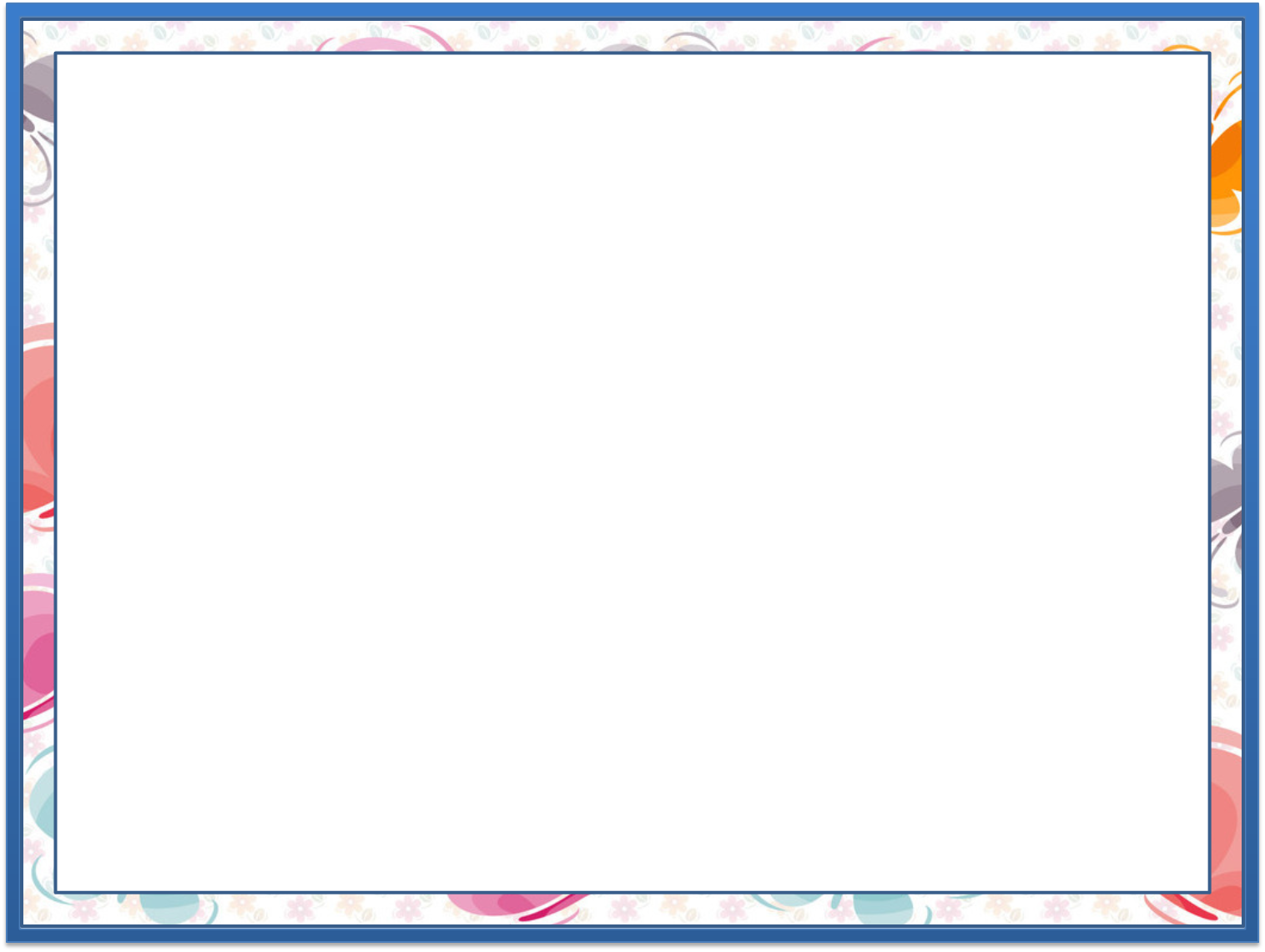 2.
Guruhlar asosida bo‘sh kataklarni to‘ldiramiz. (73-bet)
3
5
ta      talik guruh
15
5 x 3 =
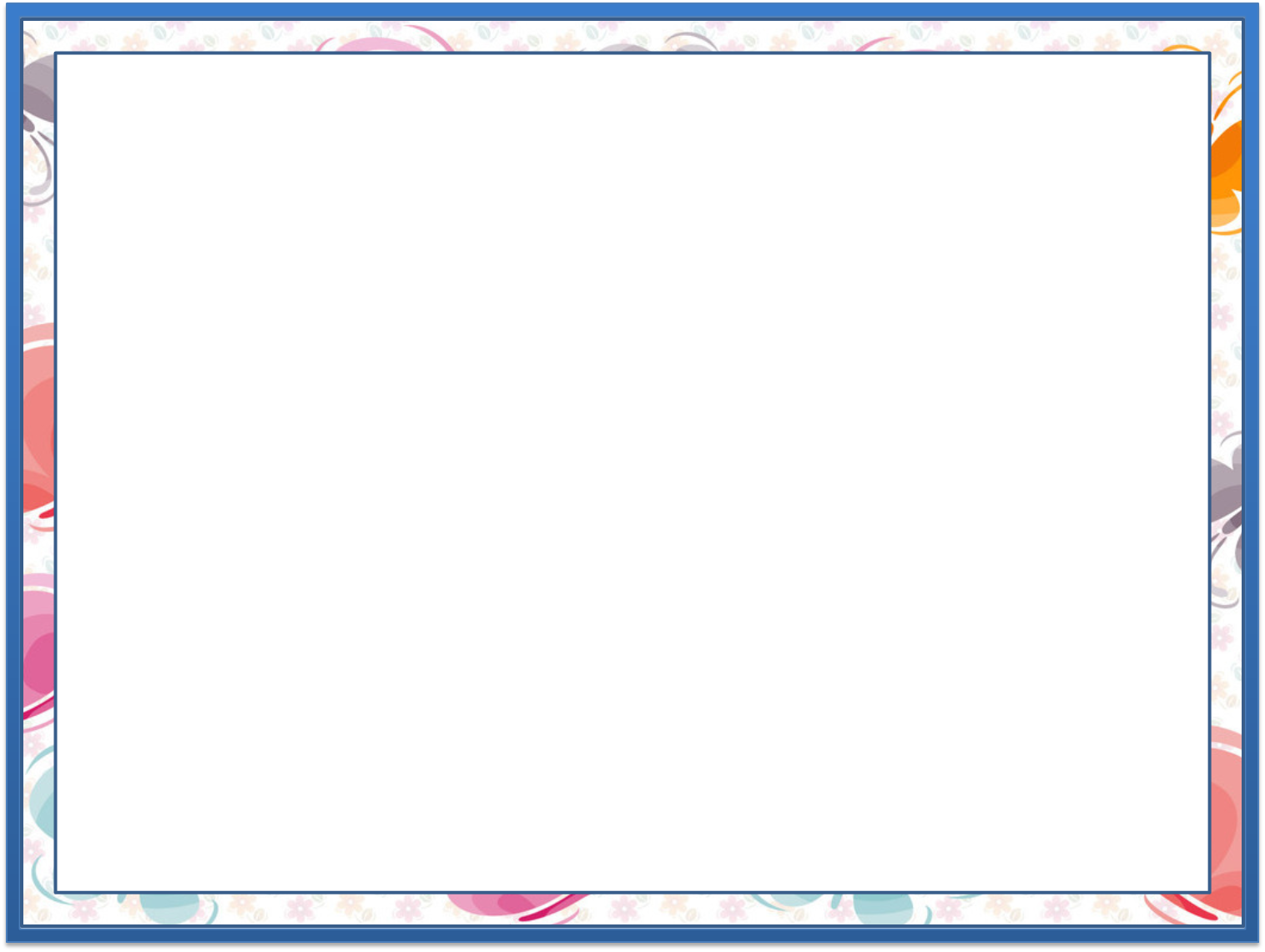 3.
Koptoklar soni nechta? (73-bet)
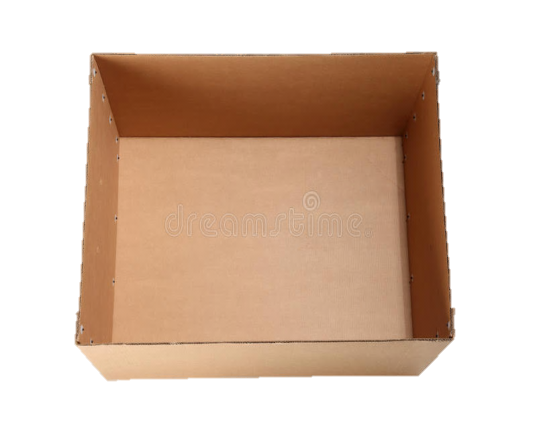 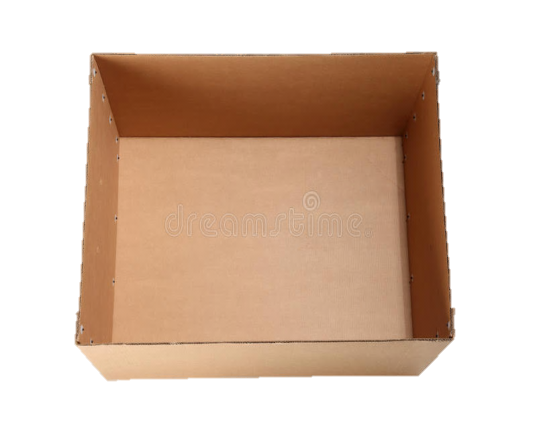 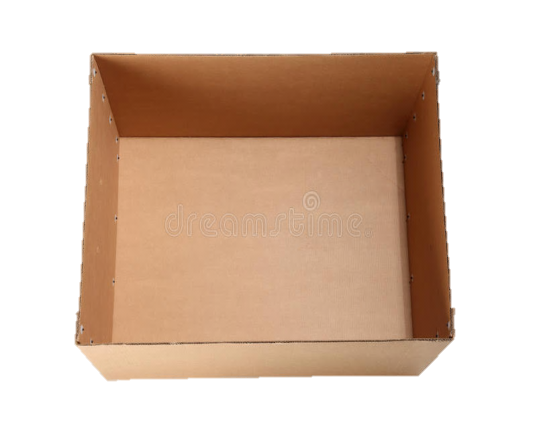 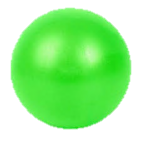 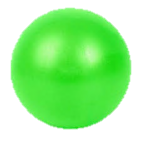 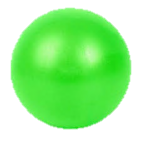 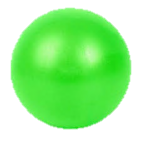 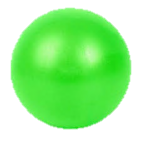 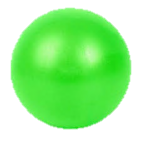 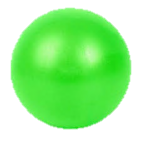 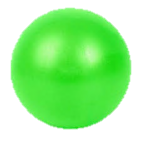 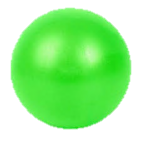 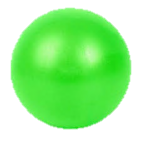 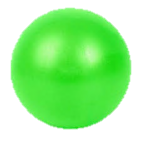 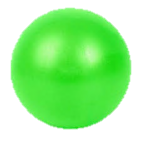 3 x        =
4
12
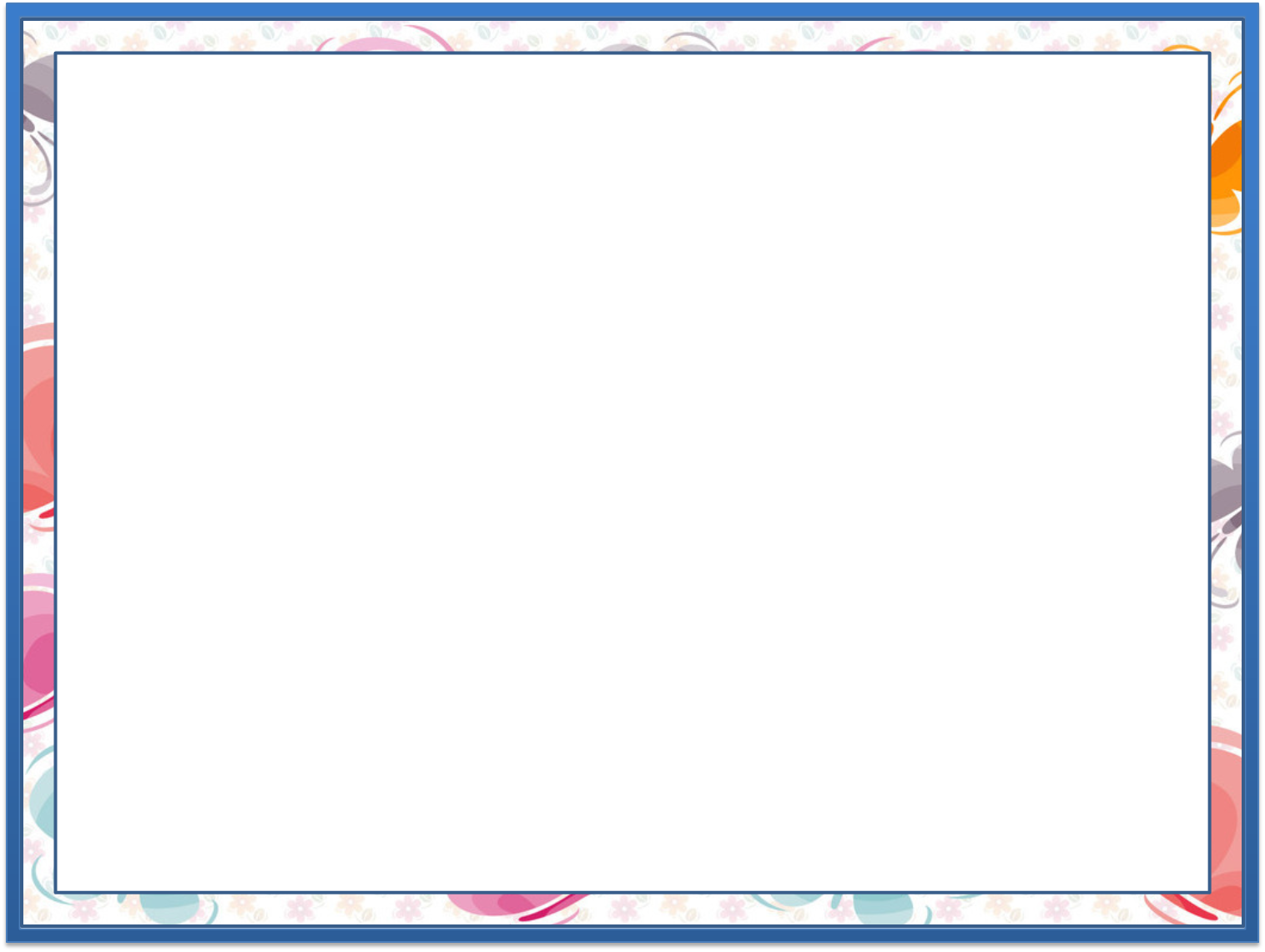 3.
Koptoklar soni nechta? (73-bet)
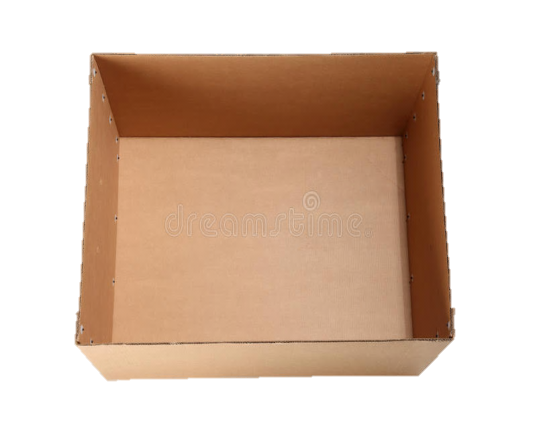 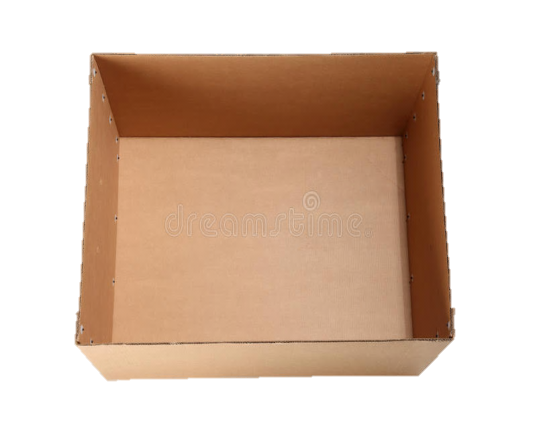 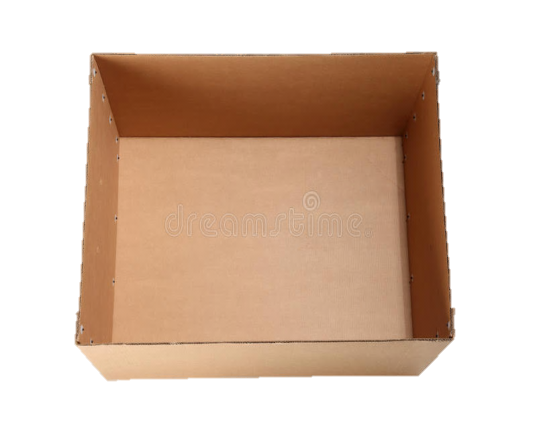 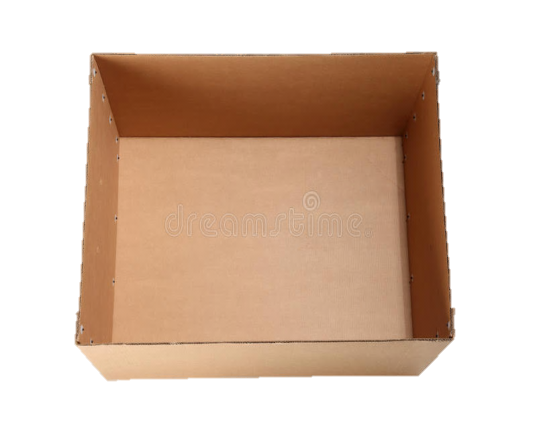 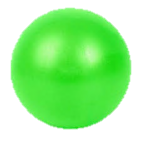 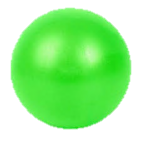 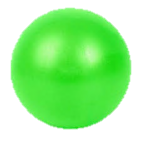 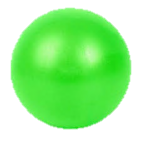 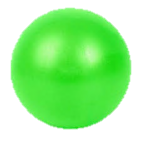 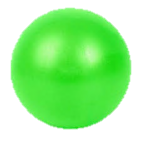 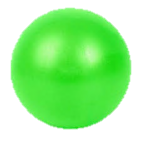 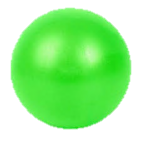 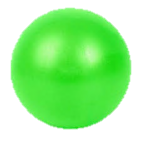 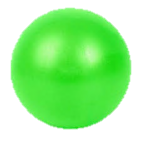 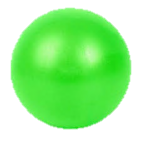 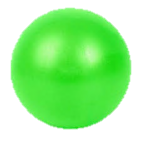 x 3 =
4
12
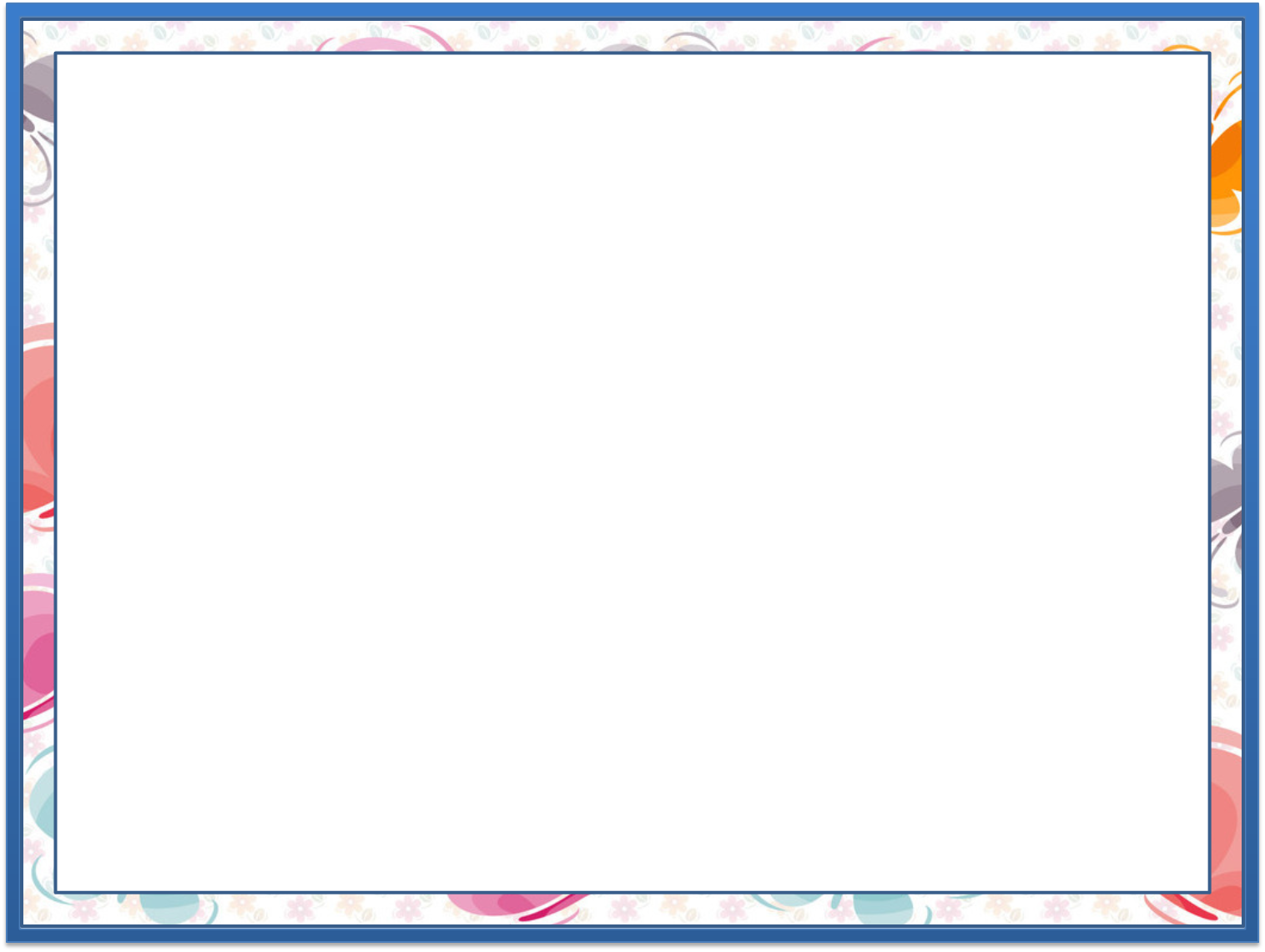 4-misol.  Hisoblaymiz. (73-bet)
90
44
23
45
75
14
8117
6425
6
46
8
64
89
39
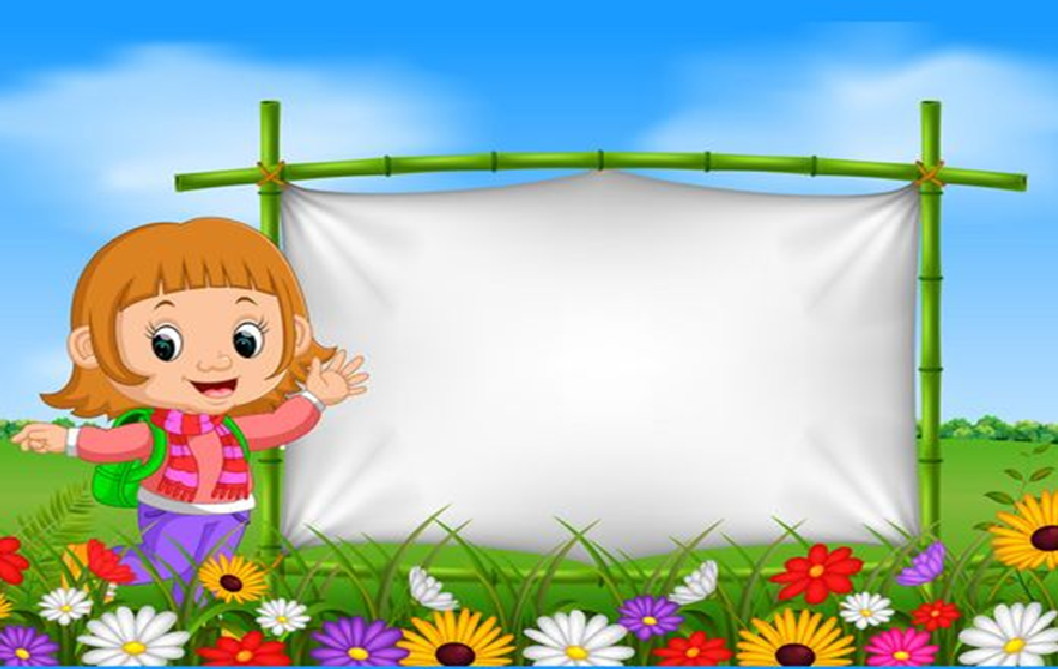 MUSTAQIL   TOPSHIRIQ:
73-bet. 5-topshiriq
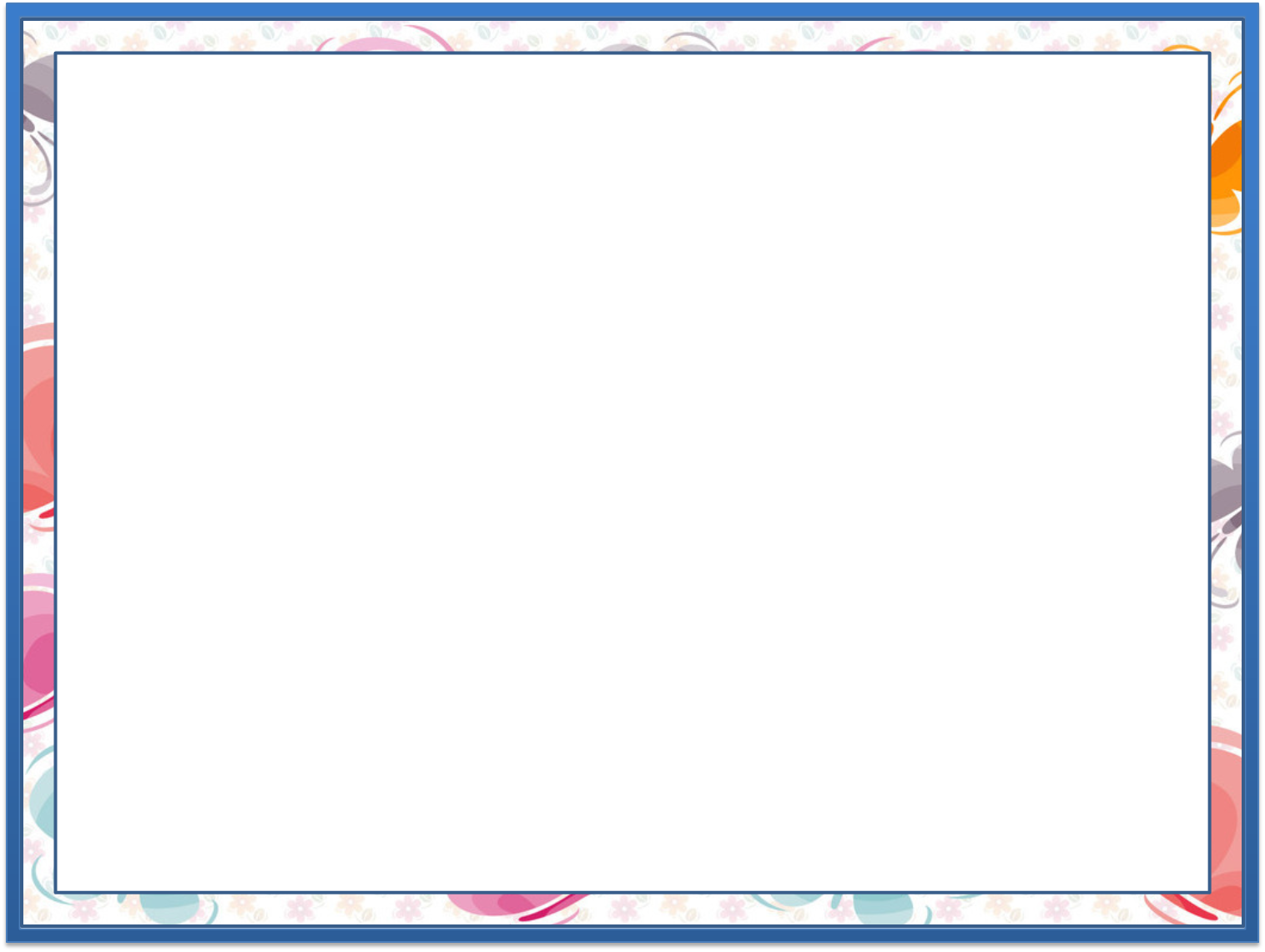 Guruhlarga ajratamiz va bo‘sh kataklarni to‘ldiramiz. (73-bet)
5.
ta       talik
2 ta 3 talik
x       =
6
2 x 3 =
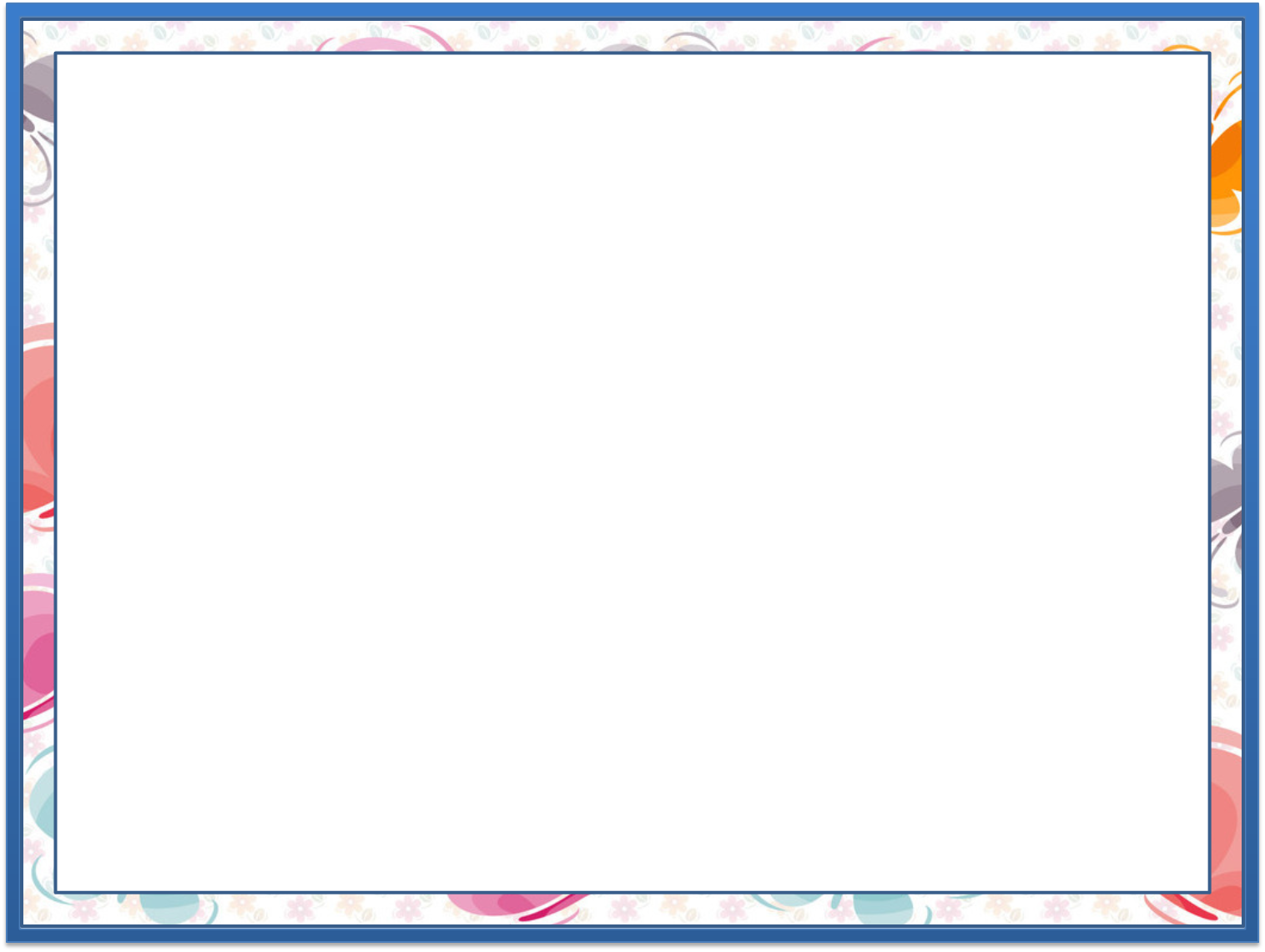 Guruhlarga ajratamiz va bo‘sh kataklarni to‘ldiramiz. (73-bet)
5.
ta       talik
ta       talik
x       =
x       =
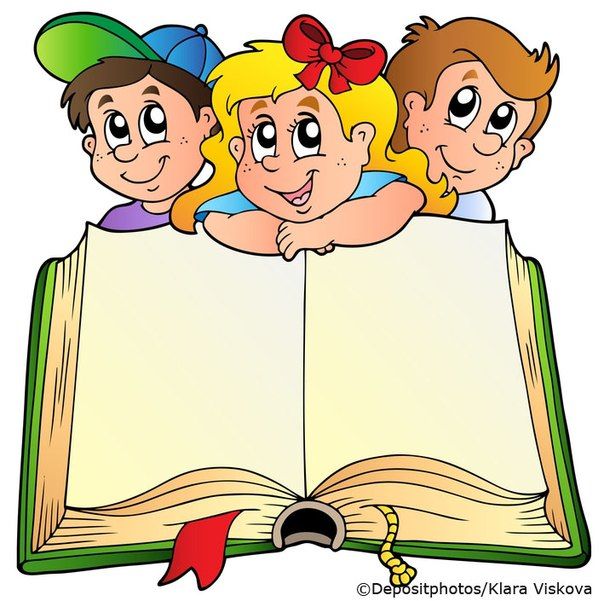 E’tiboringiz
uchun
rahmat!